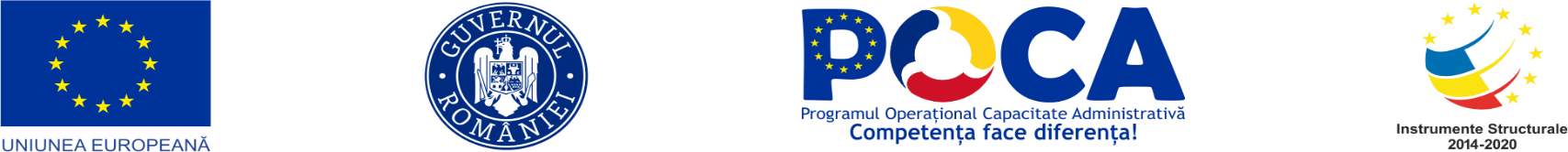 “CONSTRUIM COMUNITĂȚI ȘI OAMENI PRIN DIALOG STRUCTURAT ȘI PARTICIPARE PUBLICĂ”
PROIECT COFINANȚAT DIN FONDUL SOCIAL EUROPEAN PRIN PROGRAMUL OPERAȚIONAL CAPACITATE ADMINISTRATIVĂ 2014-2020
Cod SIPOCA 995/ Cod MySMIS 151210
Beneficiar: Asociația Simț Civic 
Partener: Asociația de Tineret Onix
Partener de Dezvoltare Locală: UAT Comuna Valea Râmnicului
Durata de implementare - 14 luni: 11.07.2022 - 10.09.2023
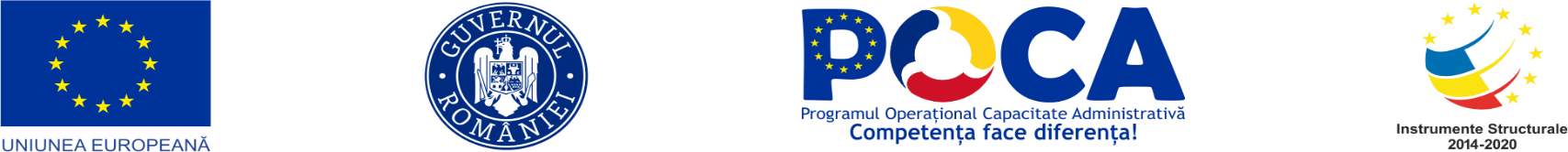 “CONSTRUIM COMUNITĂȚI ȘI OAMENI PRIN DIALOG STRUCTURAT ȘI PARTICIPARE PUBLICĂ”
BINE AȚI VENIT LA DEZBATEREA NR. 5
„DEZVOLTARE UMANĂ DURABILĂ PRIN EDUCAȚIA GENERAȚIILOR DE TINERI”
13-14 mai 2023 
Râmnicu Sărat, jud. Buzău
Ziua 2
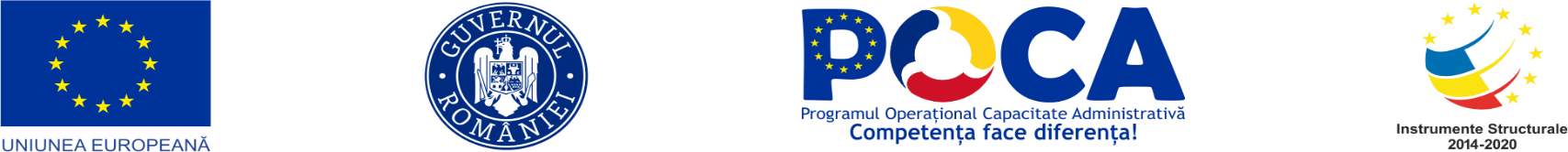 “CONSTRUIM COMUNITĂȚI ȘI OAMENI PRIN DIALOG STRUCTURAT ȘI PARTICIPARE PUBLICĂ”
Strategia Națională pentru Dezvoltare Durabilă. Orizonturi 2013-2020-2030 (SNDD)
CONTINUARE 
8. ,,Munca decenta si crestere economica” - Promovarea unei creşteri economice susținute, deschisã tuturor şi durabilã, a ocupãrii depline şi productive a forței de muncã şi asigurarea de locuri de muncã decente pentru toti.
 Strategia urmărește:
susținerea creșterii economice pe cap de locuitor și susținerea sectoarelor productive şi diversificarea produselor cu valoare adăugată, crearea locurilor de muncă decente, antreprenoriatul, creșterea întreprinderilor micro, mici și mijlocii, modernizarea tehnologică și inovarea, asigurarea muncii decente pentru toți cetățenii, inclusiv pentru tineri și persoanele cu dizabilități, renumerarea egală pentru munca de valoare egală, accesul la fi nanțare. Se susține un turism durabil care creează locuri de muncă și promovează diversitatea culturală, produsele locale și respectul pentru tradiții și mediul în care trăim.
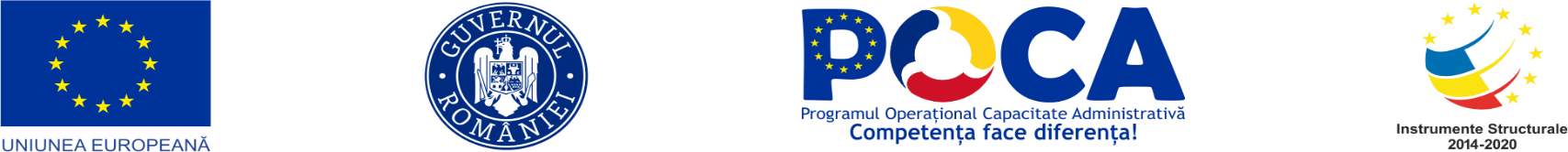 “CONSTRUIM COMUNITĂȚI ȘI OAMENI PRIN DIALOG STRUCTURAT ȘI PARTICIPARE PUBLICĂ”
Strategia Națională pentru Dezvoltare Durabilă. Orizonturi 2013-2020-2030 (SNDD)
9. ,,Industrie, inovatie si infrastructura” -  Construirea unor infrastructuri reziliente, promovarea industrializãrii durabile şi încurajarea inovatiei . 
Strategia propune dezvoltarea infrastructurii calitative, fi abile, sigure și durabile, pentru a sprijini dezvoltarea economică și bunăstarea pentru toți, integrarea întreprinderilor mici și mijloci în lanțuri valorice și pe piețe externe, modernizarea infrastructurii și reabilitarea durabilă a industriilor pentru utilizarea efi cientă a resurselor, prin adoptarea tehnologiilor și proceselor industriale curate și ecologice, întărirea cercetării științifi ce și colaborarea cu mediul privat, modernizarea capacităților tehnologice ale sectoarelor industriale, încurajarea inovațiilor și creșterea semnifi cativă a numărului de angajați în cercetare și dezvoltare.
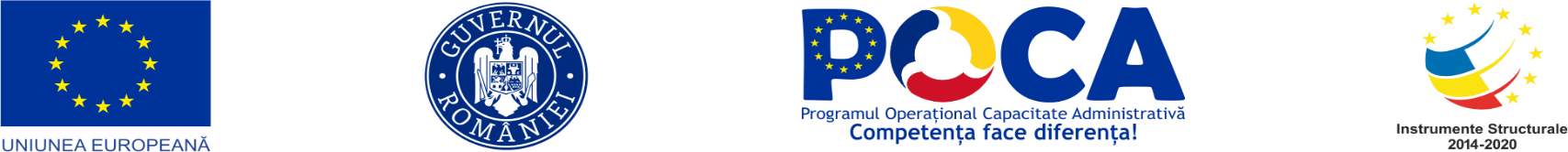 “CONSTRUIM COMUNITĂȚI ȘI OAMENI PRIN DIALOG STRUCTURAT ȘI PARTICIPARE PUBLICĂ”
Strategia Națională pentru Dezvoltare Durabilă. Orizonturi 2013-2020-2030 (SNDD)
10. ,,Inegalitati reduse” - Reducerea inegalitãților în interiorul țãrilor şi între țãri . 
Strategia propune reducerea decalajelor, eliminarea discriminărilor de orice fel și politici de realizare progresivă a unei egalități sporite, în special fi scale, salariale, educaționale și de protecție socială.
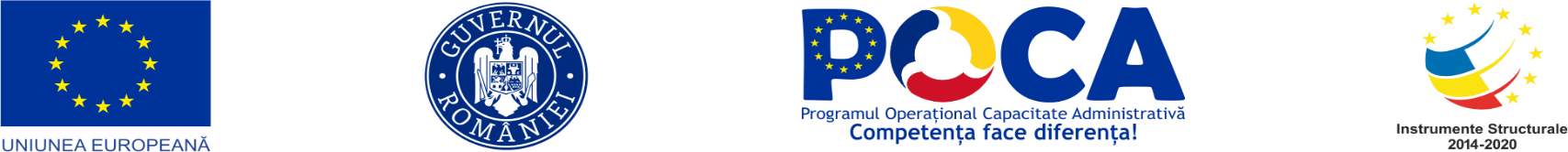 “CONSTRUIM COMUNITĂȚI ȘI OAMENI PRIN DIALOG STRUCTURAT ȘI PARTICIPARE PUBLICĂ”
Strategia Națională pentru Dezvoltare Durabilă. Orizonturi 2013-2020-2030 (SNDD)
11. ,,Orase si comunitati durabile” -  Dezvoltarea oraşelor şi a aşezãrilor umane pentru ca ele sã fie deschise tuturor, sigure, reziliente şi durabile. 
Strategia vizează asigurarea condițiilor pentru o viață demnă a cetățenilor din comunitățile urbane și rurale prin accesul la locuințe și servicii de bază adecvate, sigure și la prețuri accesibile; accesul la transport public eficient, la prețuri echitabile și accesibile pentru toți; promovarea conceptului de smart-city; consolidarea eforturilor de protecție și salvgardare a patrimoniului cultural; reducerea impactului negativ asupra mediului în orașe, inclusiv prin acordarea unei atenții deosebite calității aerului și mediului în general.
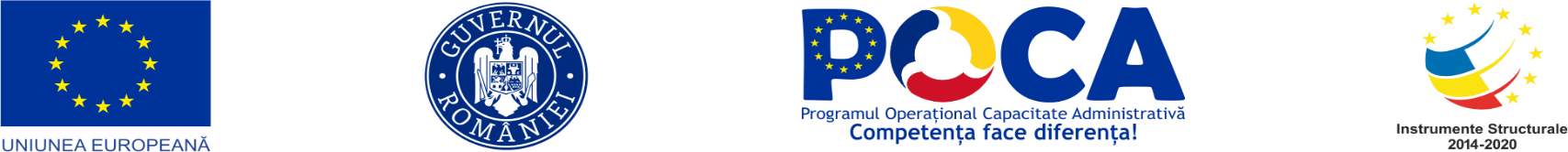 “CONSTRUIM COMUNITĂȚI ȘI OAMENI PRIN DIALOG STRUCTURAT ȘI PARTICIPARE PUBLICĂ”
Strategia Națională pentru Dezvoltare Durabilă. Orizonturi 2013-2020-2030 (SNDD)
12. ,,Consum si productie responsabile”  - Asigurarea unor modele de consum şi producție durabile. 
Strategia propune trecerea etapizată la un nou model de dezvoltare prin introducerea unor elemente ale economiei circulare, creșterea productivități resurselor, reducerea risipei de alimente și a deșeurilor, prin: diminuarea generării, de consumuri la toate nivelurile sale; reciclare și reutilizare; încurajarea companiilor să adopte practici durabile și să integreze informațiile privind durabilitatea activităților lor în ciclul de raportare; promovarea practicilor durabile de achiziții publice; conștientizarea cetățenilor asupra a ce înseamnă un stil de viață în armonie cu natura
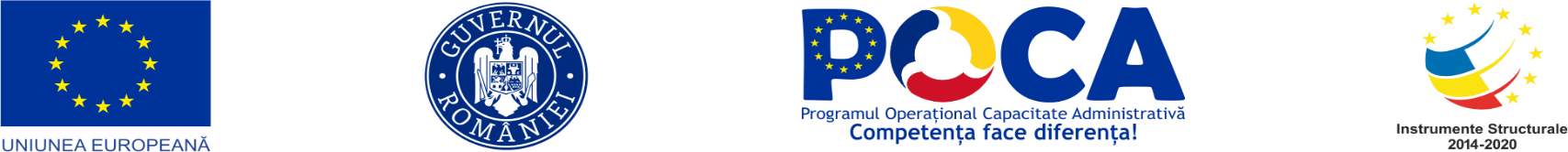 “CONSTRUIM COMUNITĂȚI ȘI OAMENI PRIN DIALOG STRUCTURAT ȘI PARTICIPARE PUBLICĂ”
Strategia Națională pentru Dezvoltare Durabilă. Orizonturi 2013-2020-2030 (SNDD)
13. ,,Actiune climatica” -  Luarea unor mãsuri urgente de combatere a schimbãrilor climatice şi a impactului lor. 
Strategia vizează consolidarea capacității de adaptare și reziliență a României pentru a combate pericolele legate de schimbările climatice și dezastrele naturale prin integrarea măsurilor de diminuare și de adaptare la schimbările climatice și dezastrele naturale atât în strategiile cât și în politicile naționale și în planificarea și creșterea nivelului de educație și conștientizare privind schimbările climatice.
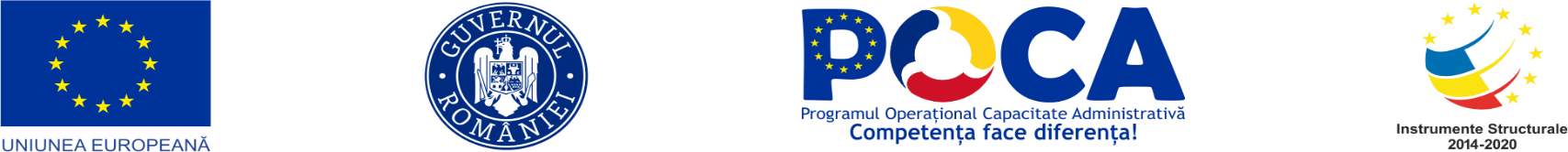 “CONSTRUIM COMUNITĂȚI ȘI OAMENI PRIN DIALOG STRUCTURAT ȘI PARTICIPARE PUBLICĂ”
Strategia Națională pentru Dezvoltare Durabilă. Orizonturi 2013-2020-2030 (SNDD)
14. ,,Viata acvatica”  - Conservarea şi utilizarea durabilã a oceanelor, mãrilor şi a resurselor marine pentru o dezvoltare durabilã.  
Strategia își propune prevenirea și reducerea poluării marine, gestionarea și protecția durabilă a ecosistemelor marine, conservarea zonelor costiere și asigurarea unui pescuit durabil.
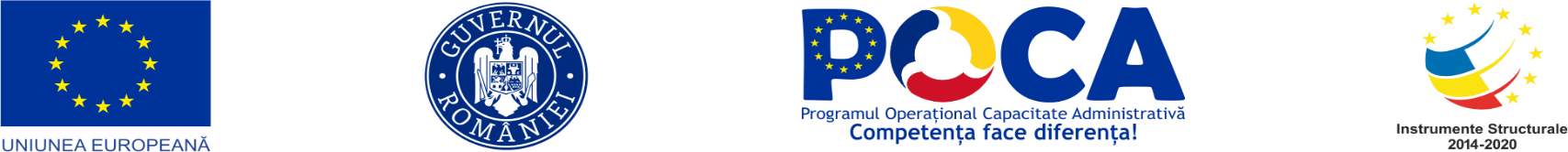 “CONSTRUIM COMUNITĂȚI ȘI OAMENI PRIN DIALOG STRUCTURAT ȘI PARTICIPARE PUBLICĂ”
Strategia Națională pentru Dezvoltare Durabilă. Orizonturi 2013-2020-2030 (SNDD)

15. ,,Viata terestra” -  Protejarea, restaurarea şi promovarea utilizãrii durabile a ecosistemelor terestre, gestionarea durabilã a pãdurilor, combaterea deşertificãrii, stoparea şi repararea degradãrii solului şi stoparea pierderilor de biodiversitate.  
Strategia are în vedere conservarea și utilizarea durabilă a ecosistemelor terestre, managementul durabil al pădurilor, combaterea deșertifi cării, restaurarea terenurilor și solurilor degradate, inclusiv a terenurilor afectate de deșertifi care, secetă și inundații, dezvoltarea infrastructurii verzi, conservarea și protejarea zonelor umede, asigurarea conservării ecosistemelor montane, susținerea cercetării în domeniu, gestionarea durabilă a pădurilor, eliminarea defrișărilor abuzive și a tăierilor rase, tranziția către o economie circulară .
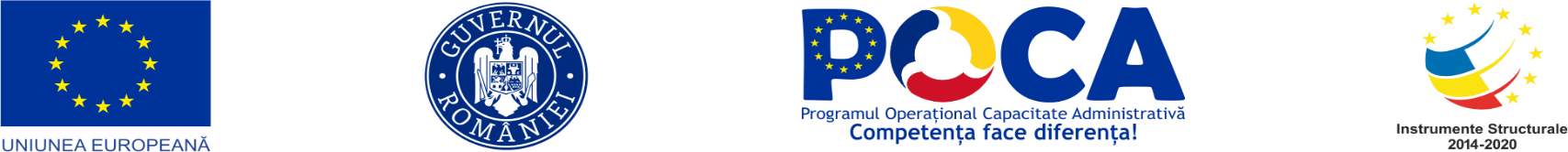 “CONSTRUIM COMUNITĂȚI ȘI OAMENI PRIN DIALOG STRUCTURAT ȘI PARTICIPARE PUBLICĂ”
Strategia Națională pentru Dezvoltare Durabilă. Orizonturi 2013-2020-2030 (SNDD)
16. ,,Pace, justitie si institutii eficiente”  - Promovarea unor societãți paşnice şi incluzive pentru o dezvoltare durabilã, a accesului la justiție pentru toți şi crearea unor instituți eficiente, responsabile şi incluzive la toate nivelurile. 
Strategia are în vedere dezvoltarea capitalui social, promovarea toleranței, eradicarea violenței asupra copiilor și reducerea semnifi cativă a tuturor formelor de violență, reducerea semnifi cativă a corupției, dezvoltarea instituțiilor efi ciente și transparente la toate nivelurile, asigurarea procesului decizional receptiv, inclusiv participarea și reprezentarea cetățenilor la toate nivelurile și asigurarea accesului public la informații și protejarea libertăților fundamentale.
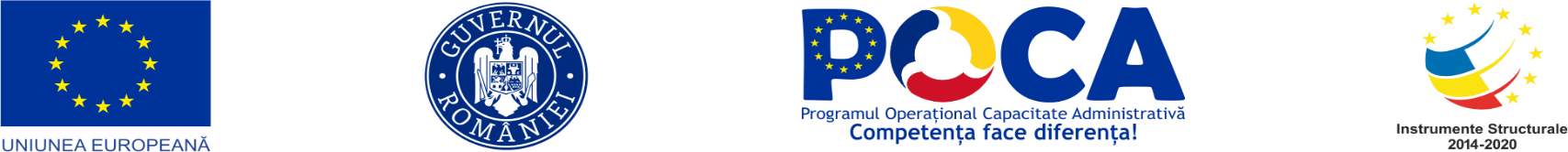 “CONSTRUIM COMUNITĂȚI ȘI OAMENI PRIN DIALOG STRUCTURAT ȘI PARTICIPARE PUBLICĂ”
Strategia Națională pentru Dezvoltare Durabilă. Orizonturi 2013-2020-2030 (SNDD)
17. ,,Parteneriate pentru realizarea obiectivelor”  - Consolidarea mijloacelor de implementare şi revitalizarea parteneriatului global pentru dezvoltare durabilã.
 În vederea sprijinirii acestui obiectiv, prin strategie, România înțelege să-și susțină angajamentele internaționale, aderarea la Zona Euro, la spațiul Schengen și la Organizația pentru Dezvoltare și Cooperare Economică și să joace un rol proactiv pe plan european și internațional.
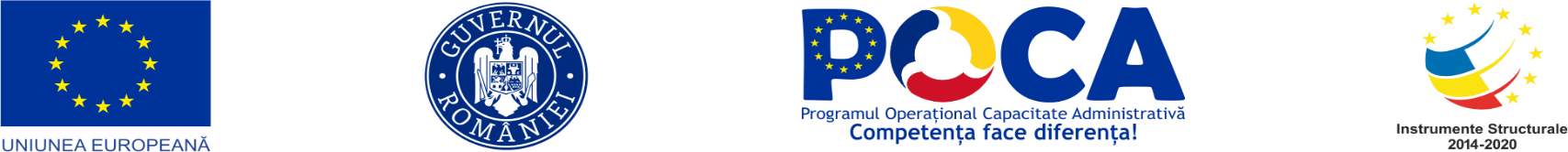 “CONSTRUIM COMUNITĂȚI ȘI OAMENI PRIN DIALOG STRUCTURAT ȘI PARTICIPARE PUBLICĂ”
DEZVOLTARE UMANĂ DURABILĂ
EsTe un concept elaborat şi vehiculat, în special în ultimele decenii, ca urmare a amplificării eforturilor de cercetare interdisciplinară a tot mai complexelor probleme care caracterizează evoluţia contemporană a economiei mondiale. Alături de dezvoltarea durabilă, dezvoltarea umană este un concept modern care mută accentul din planul abordărilor predominant cantitative, legate, în special, de conceptul de creştere economică în cel al abordărilor structural-calitative care sunt mult mai sugestive. 
Astfel, începând cu anul 1990 s-a introdus ca indice-cheie pentru aprecierea nivelului de dezvoltare a unei ţări, indicele de dezvoltare umană.
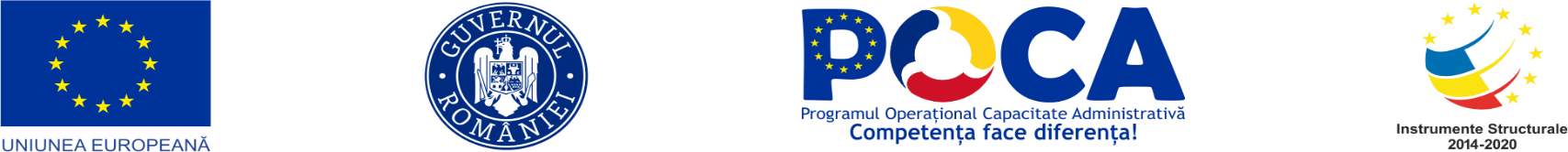 “CONSTRUIM COMUNITĂȚI ȘI OAMENI PRIN DIALOG STRUCTURAT ȘI PARTICIPARE PUBLICĂ”
DEZVOLTARE UMANĂ DURABILĂ

Indicele Dezvoltării Umane (IDU) este un indicator DERIVAT din Programul Națiunilor Unite pentru Dezvoltare (PNUD) care măsoară nivelul de dezvoltare al fiecărei țări în funcție de variabile precum speranța de viață, educația sau venitul pe cap de locuitor.
Acest indicator se bazează pe studiul unor variabile similare pentru fiecare colț al lumii, precum speranța de viață, nivelul mediu de educație pe locuitor și PIB-ul pe cap de locuitor al fiecărei țări. Este o măsură comparativă a speranței de viață, alfabetizării, învățământului și nivelului de trai.
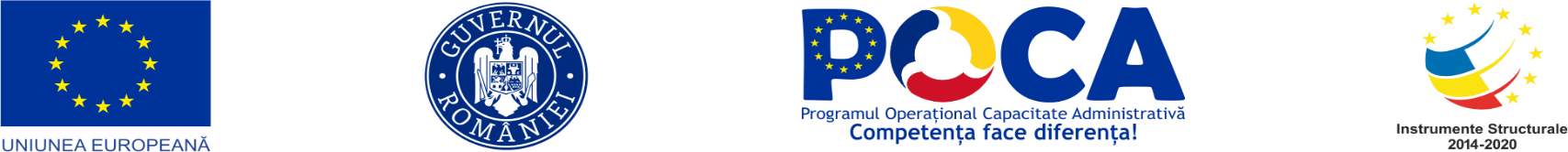 “CONSTRUIM COMUNITĂȚI ȘI OAMENI PRIN DIALOG STRUCTURAT ȘI PARTICIPARE PUBLICĂ”
BRAINSTORMING
Pornind de la cele 17 obiective ale României privind SNDD, grupați in echipe de 5 persoane, daM ȘI DISCUTĂM exemple de moduri de implementare pe plan local al fiecărui obiectiv în parte sau a mai multora, după caz.  

1.Fara saracie                                                                             2. Inegalitati reduse                                             3.Pace, justitie si institutii eficiente                                             
4.Industrie, inovatie si infrastructura                          5. Viata terestra                                                      6.Munca decenta si crestere economica
7.Viata acvatica                                                                         8.Energie curata si la preturi accesibile      9.Actiune climatica      
10.Apa curata si sanatate                                                    11.Consum si productie responsabile            12. Egalitatea de gen
13.Orase si comunitati durabile                                      14.Educatie de calitate                                        15.  Sanatate si bunastare 
16.Foamete zero                                                                     17.Parteneriate pentru realizarea obiectivelor
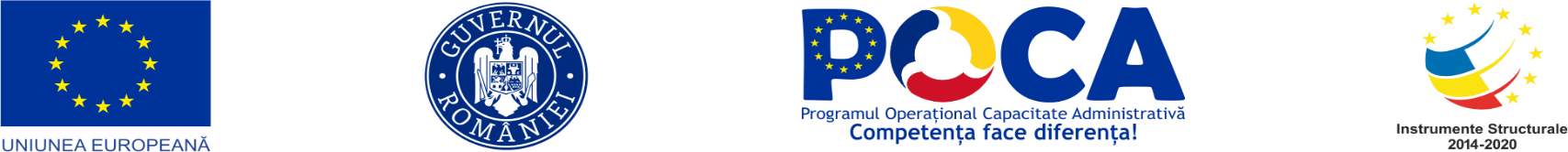 “CONSTRUIM COMUNITĂȚI ȘI OAMENI PRIN DIALOG STRUCTURAT ȘI PARTICIPARE PUBLICĂ”
VĂ MULȚUMIM PENTRU PARTICIPARE!
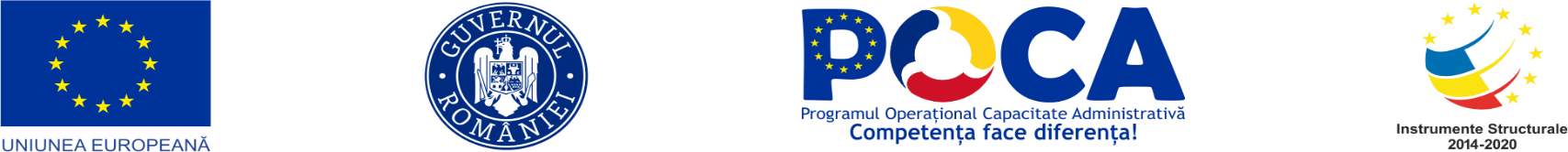 “CONSTRUIM COMUNITĂȚI ȘI OAMENI PRIN DIALOG STRUCTURAT ȘI PARTICIPARE PUBLICĂ”
Bibliografie:
  http://statistici.insse.ro:8077/tempo-online/#/pages/tables/insse-table
  https://www.edu.ro/sites/default/files/Strategia-nationala-pentru-dezvoltarea-durabila-a-Rom%C3%A2niei-2030.pdf
-   https://www.google.com/search?q=dezvoltare+umana+durabila&oq=dezvoltare+umana+dura&aqs=chrome.3.69i57j33i160l4.18181j1j15&sourceid=chrome&ie=UTF-8

  https://cursdeguvernare.ro/dictionar-economic/dezvoltare-umana-3
http://roaid.ro/obiectivele-de-dezvoltare-durabila/
https://www.definebusinessterms.com/ro/indicele-de-dezvoltare-umana-idu/